Electric Power Steering (EPS) Assembly Line Virtual Manufacturing POC
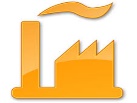 Customer Details
ZF Friedrichshafen AG, Germany is the major Tier-1 Supplier to major automotive OEMs like BMW, Mercedes-Benz, Porsche Ford, GM & Fiat etc., across the globe. ZF is main Customer to SATVEN in Product Design (CAD/CAE) for last 20 Years, (India as well as in Europe, NA and APAC regions).
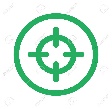 Scope of Work
Analyze the current Manufacturing processes and enhancement in the Assembly line in terms of Process, Cycle Time & Line Efficiency. 
 To carryout operator ergonomic study for the assembly process
Main Line
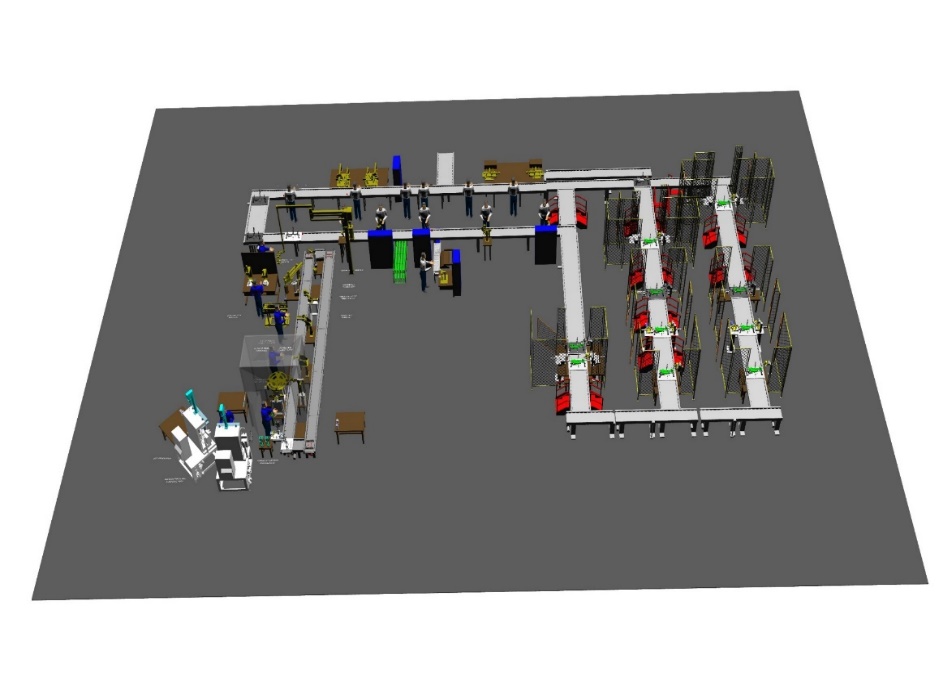 Electric Power Steering (EPS) Assembly Line Virtual Manufacturing POC
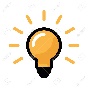 Our Solution
Current EPS Assembly Line 3D –Layout developed and each Assembly line (Pre-Line, Main-Line & Testing-Line) Processes simulated.

 Identified and areas of issues and accordingly updated fixtures, Processes and Human related activities

Ergonomic study out identified the areas of improvement
Test Line
Pre-Line
Electric Power Steering (EPS) Assembly Line Virtual Manufacturing POC
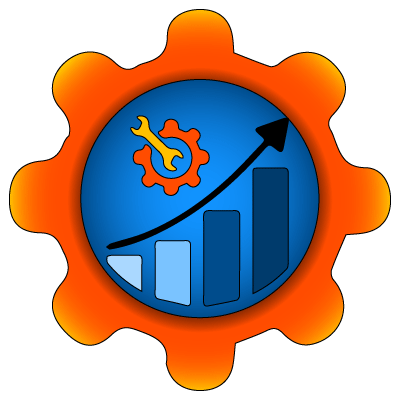 Suggestion / Enhancements
Conveyor can be used to transfer Pinion HSG from OP35A to OP35B. Housing is transferred manually from one station to other. By installing conveyor, both these stations can be included in the pre-line for continuous production & operator fatigue is reduced. 

By rotating EPP loading fixture by 90°, Space between the fixtures has been increased which gave more comfort for the operator to perform task.


Fixture modification: Clamp in the fixture can be modified such that loading / unloading of parts will not have interference with it when it is in open position.These type of modifications can be implemented in the complete assembly line for collision free environment
Electric Power Steering (EPS) Assembly Line Virtual Manufacturing POC
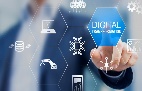 Benefits
Customer is able to visualize the Assembly Line Virtually before implementing on the shop floor for the layout Enhancements as below:
Introduction of material handling equipment from Pre-Line to Main-Line (Manipulator) 
Optimizing cycle time & assembly line balancing – 18 ~20% 
Reduction in rejections as the processes are Automated (7 in Pre-Line & 5 in Main-Line stations) 
Improved process to have ease of visibility & accessibility for an operator to perform tasks & prevent Musculoskeletal Disorders (MSDs), less operator Fatigue.
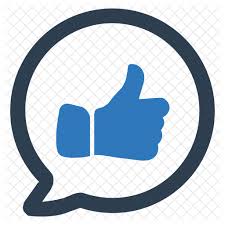 Customer Testimonial from ZF Germany & NA on ZF - EPS POC
We are very much impressed with the POC presentation and we would like to implement Digital Manufacturing related activities in our European plants.